Районная заочная  профилактическаяакция   «Мир правил  дорожного движения»в МБОУ Михайловской СОШ 2023-2024г
В рамках акции « Мир правил дорожного движения»   в нашей школе проведены следующие мероприятия:
В 5 «Б» классе - «Безопасное поведение на дороге в весенний период». Викторина помогла ребятам расширить и закрепить знания по правилам дорожного движения. Все участники проявили интерес, стараясь запомнить больше информации  по ПДД.  Благодаря акции учащиеся узнали много нового, а так же вспомнили и закрепили знания, полученные ранее.     

Классный руководитель: Морозова Е.Г.
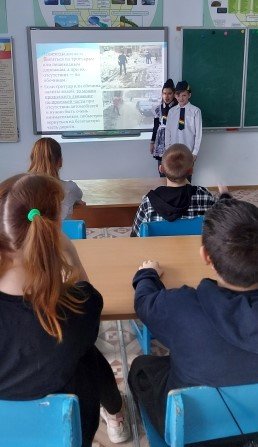 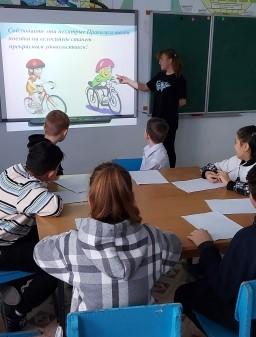 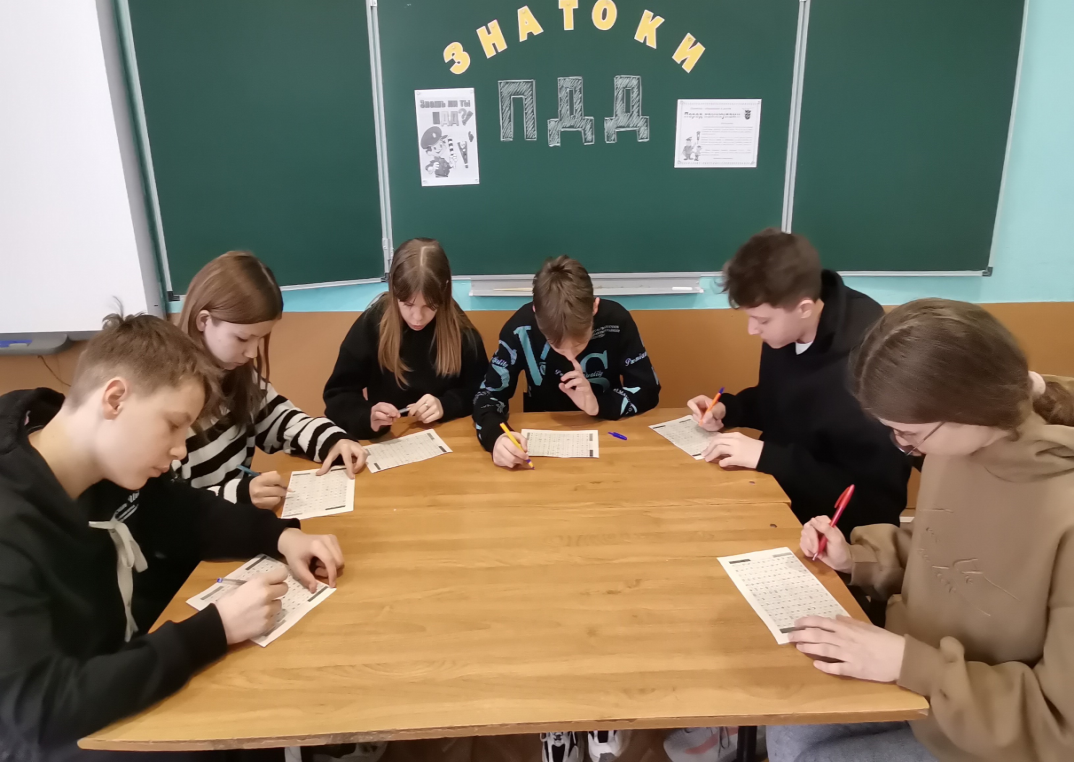 В рамках акции в                                                                                                                                                                                                                                                                                                                                                                                                                                                                                                                         7-«Б» классе прошла игра-викторина "Знатоки ПДД". Ребята закрепили знания по правилам дорожного движения.
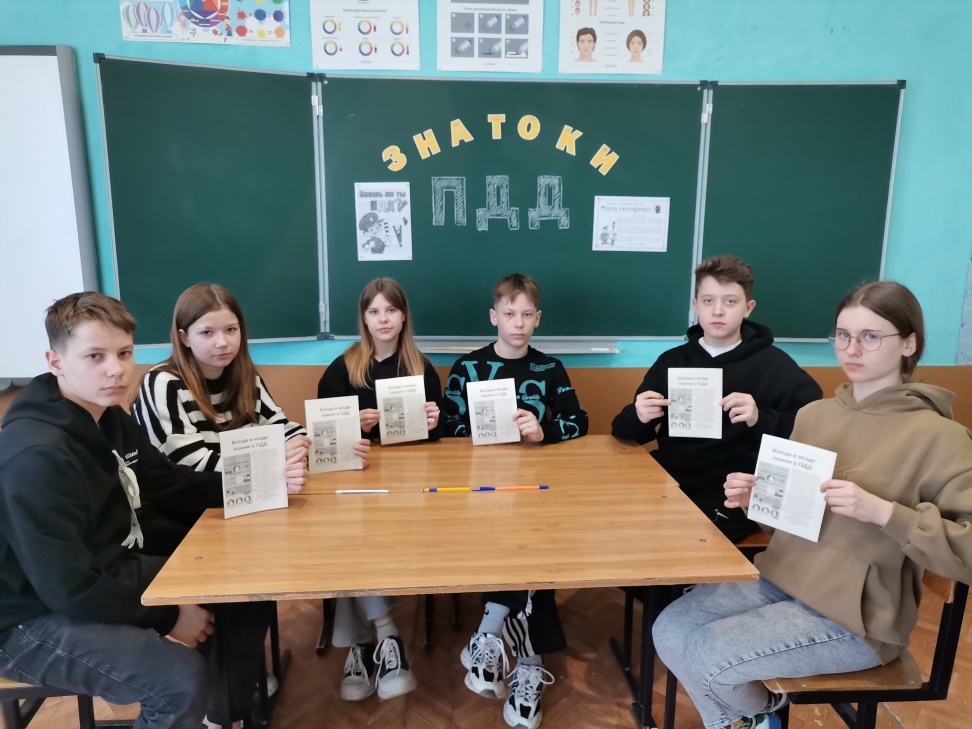 Нашли в филворде слова, по дорожной тематике. В заключительной части викторины мальчишки и девчонки получили информационные памятки «Всегда и везде – помни о ПДД».
Классный руководитель  Кузовкова Е.В.
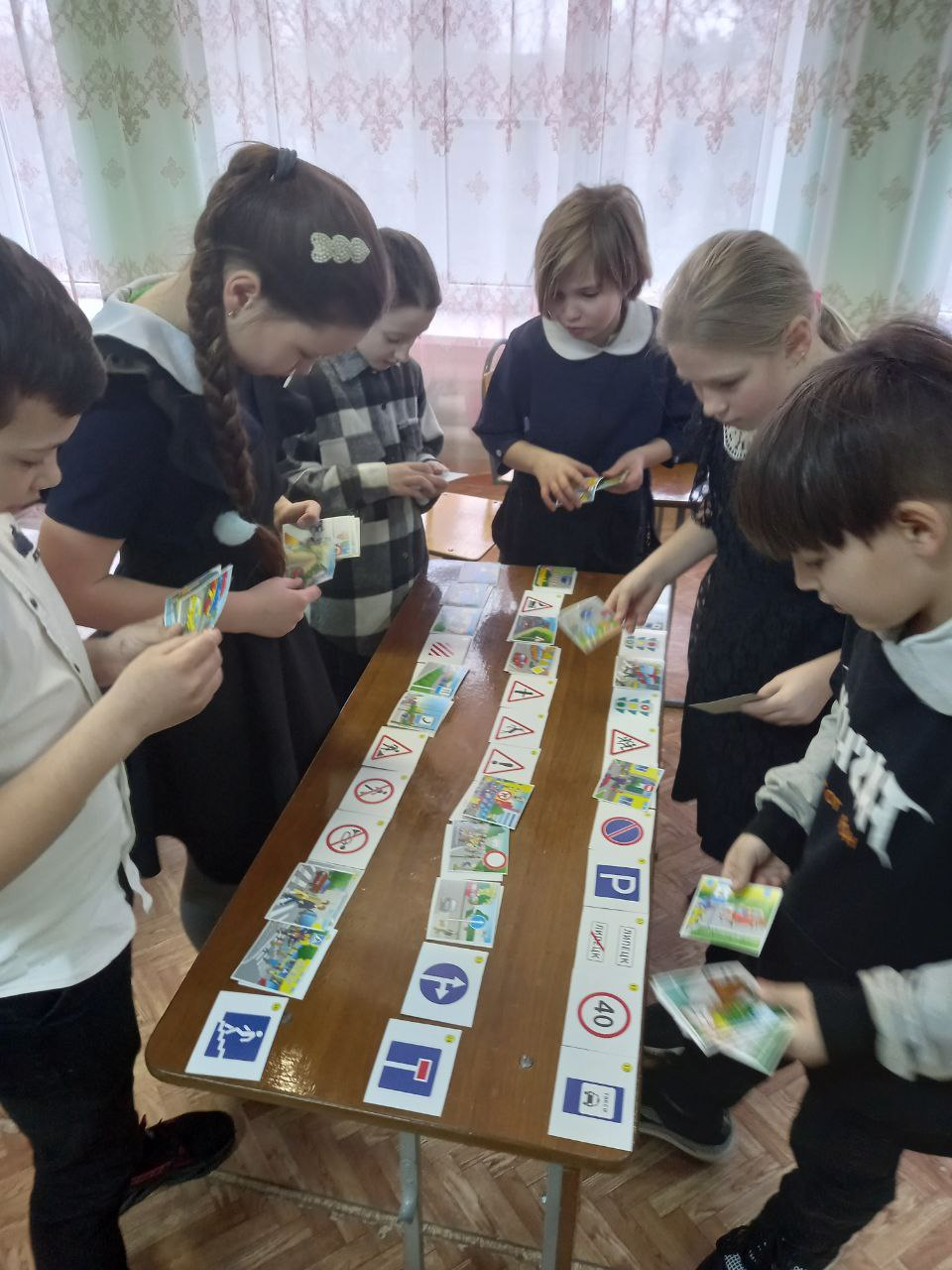 Учащиеся 3 класса приняли участие в акции. Провели игру «Правила дорожные знать каждому положено!»
Победители игры  получили светоотражающие наклейки.

Классный руководитель Богомолова Е.Н.
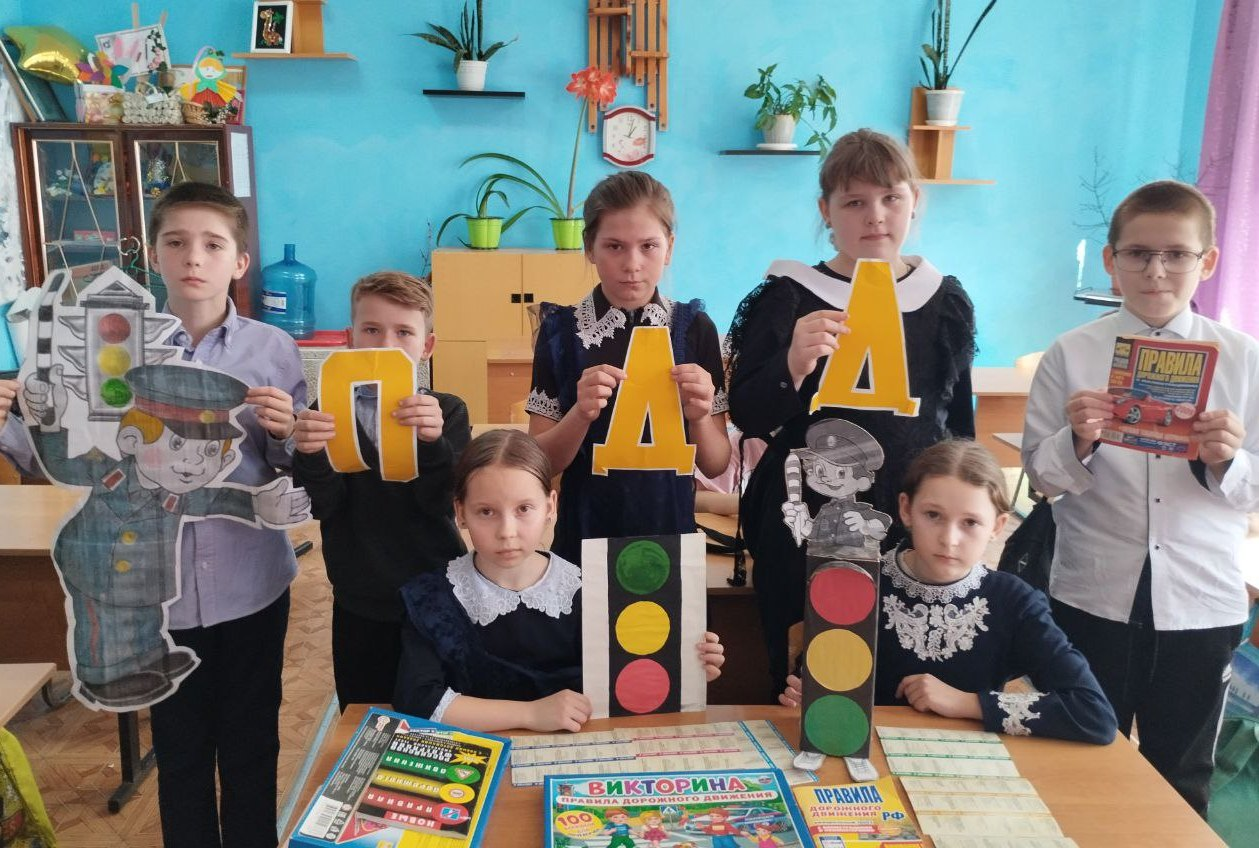 В 4 «А» классе прошла викторина «Очень ярко - значит безопасно!
     Ребята с большим интересом и азартом  отвечали на вопросы по Правилам дорожного движения.
Классный руководитель : Ковалева О.Н.
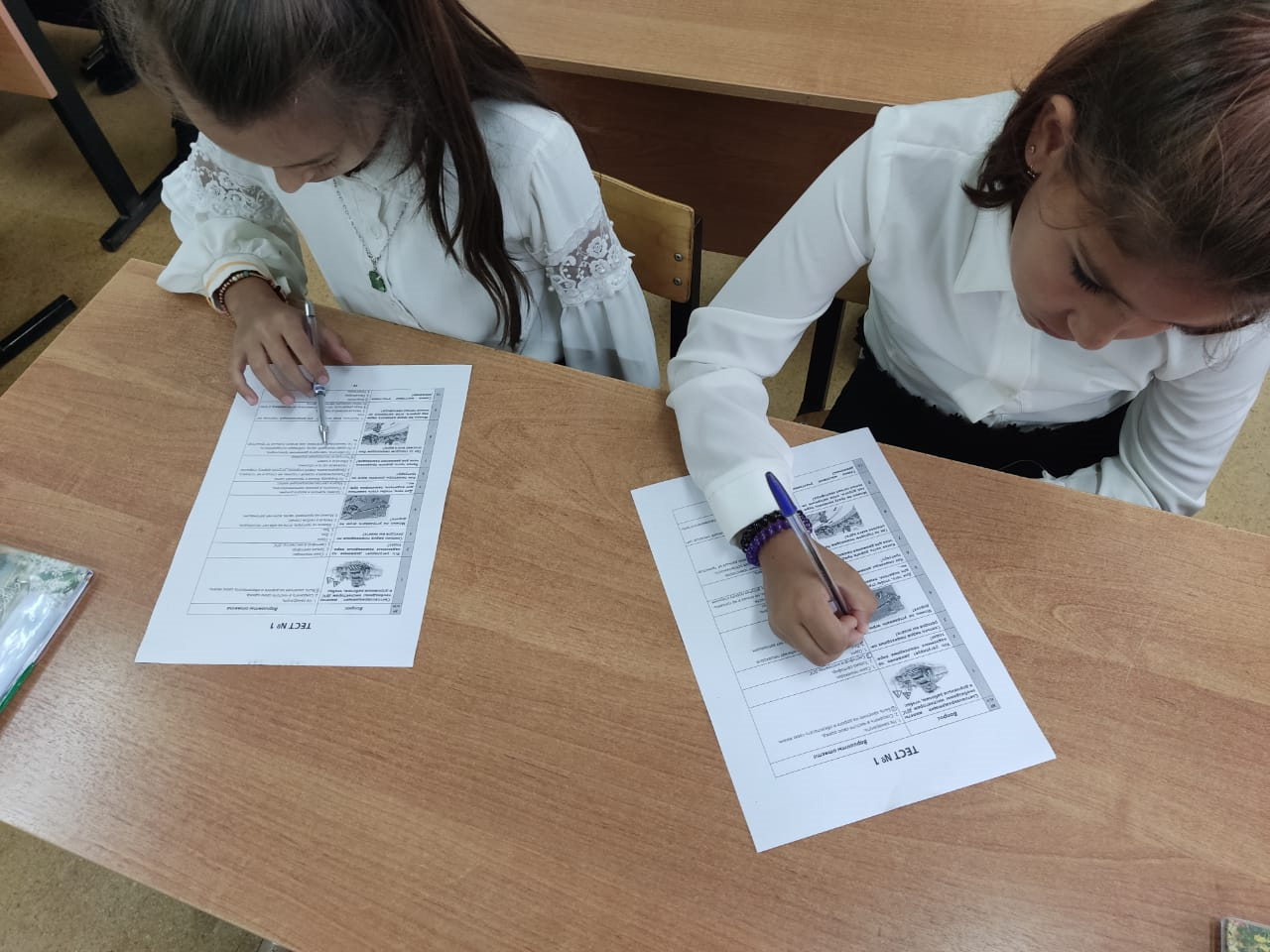 Зачетные уроки по ПДД  в 5 «А» классе.
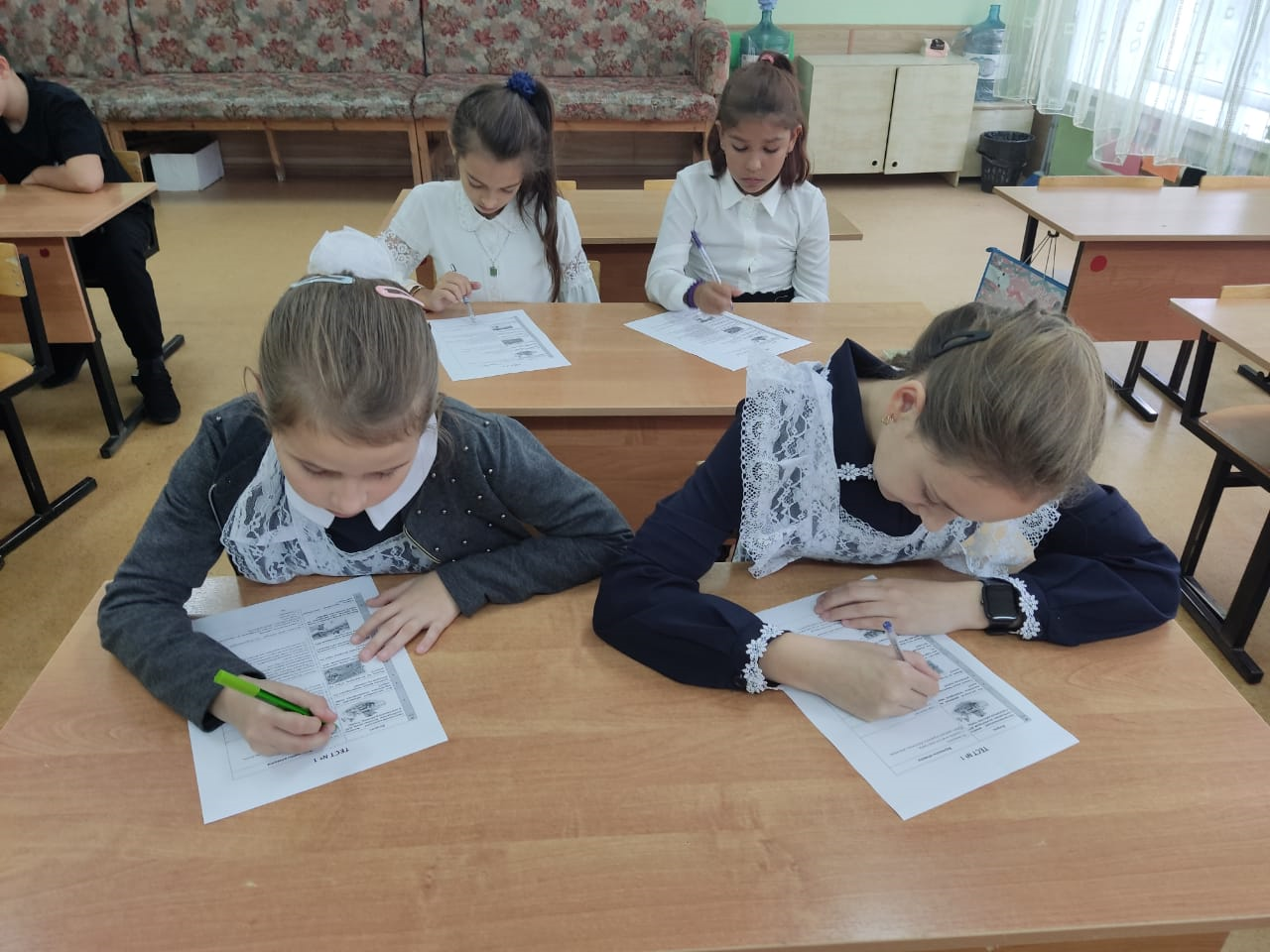 Классный руководитель:
 Короткова О.А.
Второклассники повторили правила дорожного движения, которые необходимо выполнять каждому в ходе викторины «Знаешь ли ты дорожные знаки?». 
Классный руководитель: Польшинская В.У.
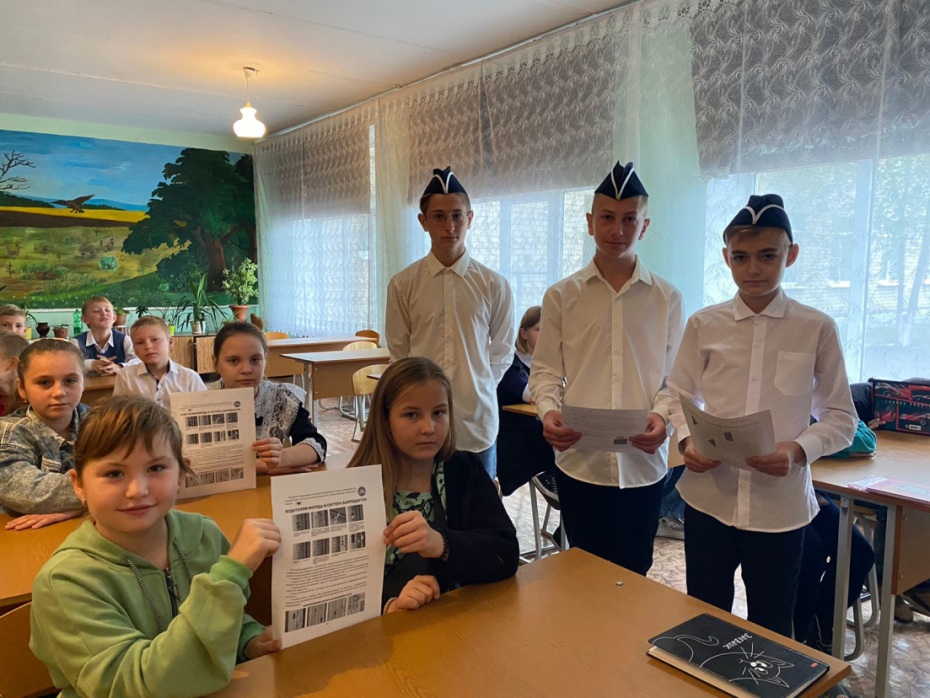 Члены отряда ЮИД  раздали памятки учащимся школы
Руководитель: Белоус Н.В.
Первоклассники поиграли в дорожное лото
Классный руководитель: Грицко Т.Н.
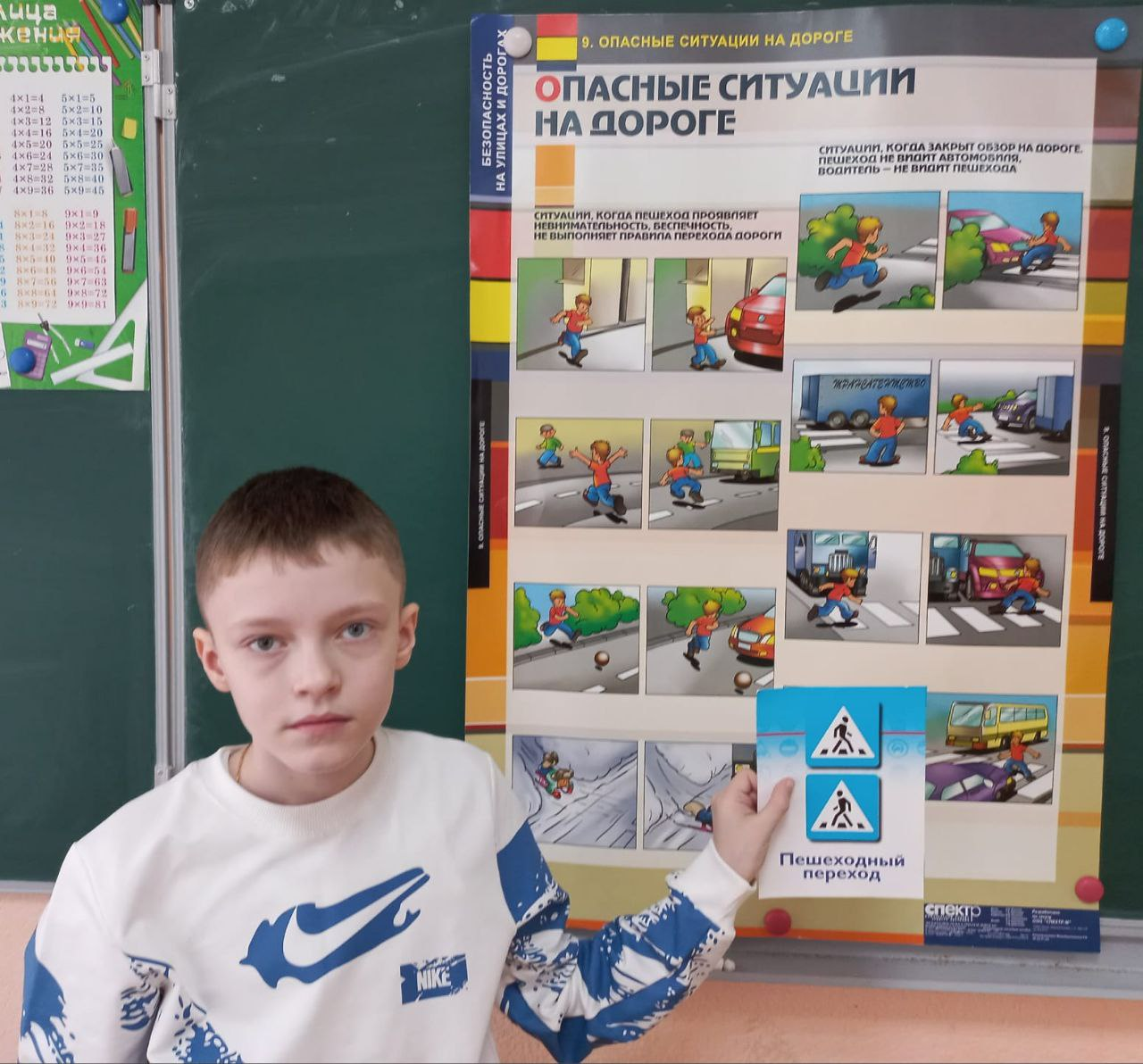 Ученики   4«Б» класса приняли участие в игре «Знатоки правил дорожного движения» . Классный руководитель: Сульженко Н.Н.
Мультуроки ПДД  в 5-х классах
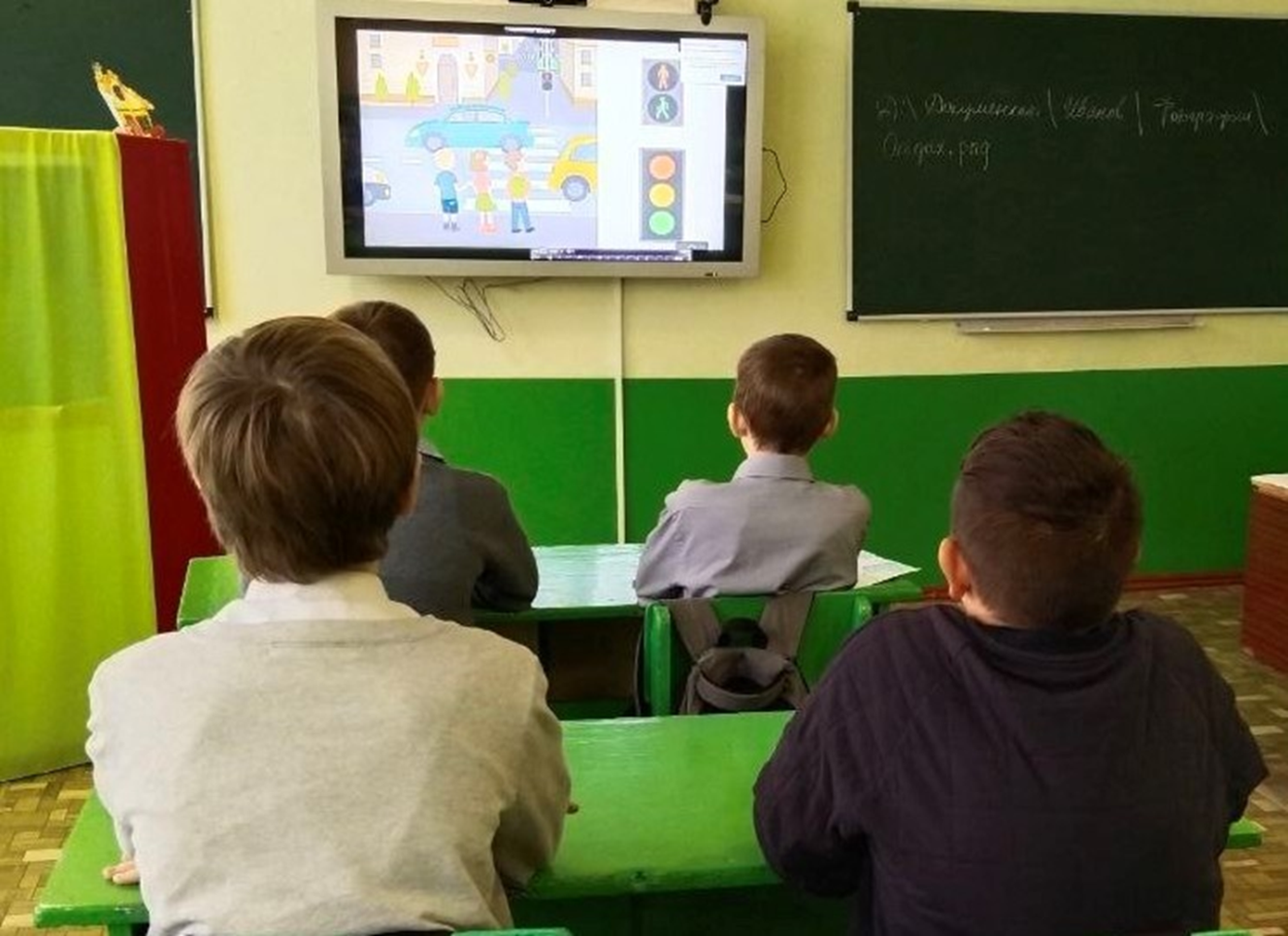 А десятиклассники выпустили буклеты с информацией, призывающей соблюдать правила ДД.
Классный руководитель: Запорожцева Ю.В.
Юидовцы провели пятиминутки БДД в начальной школе.
Руководитель ШМО классных руководителей, социальный педагог  Запорожцева Ю.В.  записала онлайн-обращение к родителям.
Спасибо за внимание!